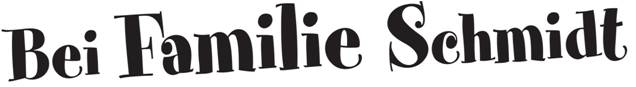 Prošli puta smo upoznali obitelj Schmidt.


Ovaj put ćemo naučiti kako opisati nekoga pomoću pridjeva te predstaviti sebe i ostale članove obitelji.
Pridjevi pomoću kojih možemo opisati nekoga su sljedeći:
groß – velik
klein – malen
dick – debeo
schlank – mršav
lebhaft – živahan
ruhig - miran
Poslušaj snimku teksta Gerdas Freund Paul , udž., str. 46, zad 6, bez uvida u tekst. Pokušaj sada odgvoriti na pitanja bez da gledaš u udžbenik. Snimku si možeš pustili nekoliko puta: Wie heißt der Junge? Hat Paul Geschwister? Wie heißen Pauls Brüder? Wie alt sind sie? Hat Paul einen Hund? Wie heißt er?

Sada ponovno poslušaj snimku i prati tekst u udžbeniku.Pokušaj sada odgovoriti na sljedeća pitanja : Hat Paul einen Opa? Hat er eine Oma? Ist Pauls Familie groß? Haben sie einen Hund? (na pitanja ne moraš pismeno odgovarati).

Na sljedećem slajdu ćeš pročitati još jedan opis, o Anninoj obitelji.
ANNES FAMILIE
Meine Familie ist klein. Mein Vater heißt Johann und meine Mutti Anika. Ich habe einen Bruder, aber keine Schwester. Ich habe eine Oma. Sie heißt Klara. Ich habe keinen Opa.  Wir haben eine Katze, aber keinen Hund.
ANNE HAT . . .
Anne hat einen Bruder.
(Anne ima brata.)

Anne hat eine Oma.
Anne hat keinen Opa.
(Anne nema djeda.)


Anne hat keine Schwester.
MERKE DIR:

Ich habe einen Bruder. Ich habe keinen Bruder.
Ich habe eine Schwester. Ich habe keine Schwester.

(Ovdje vidite da s einen/eine govorimo ako nešto/nekoga imamo, a s keinen/keine govorimo ako nešto/nekoga nemamo. Bojama je označeno, kao što već i znaš, rod imenice.)
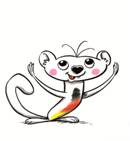 Napišite naslov u bilježnicu i prepišite sljedeće:
Gerdas Freund Paul
groß – velik
klein – malen
dick – debeo
schlank – mršav
lebhaft – živahan
ruhig - miran
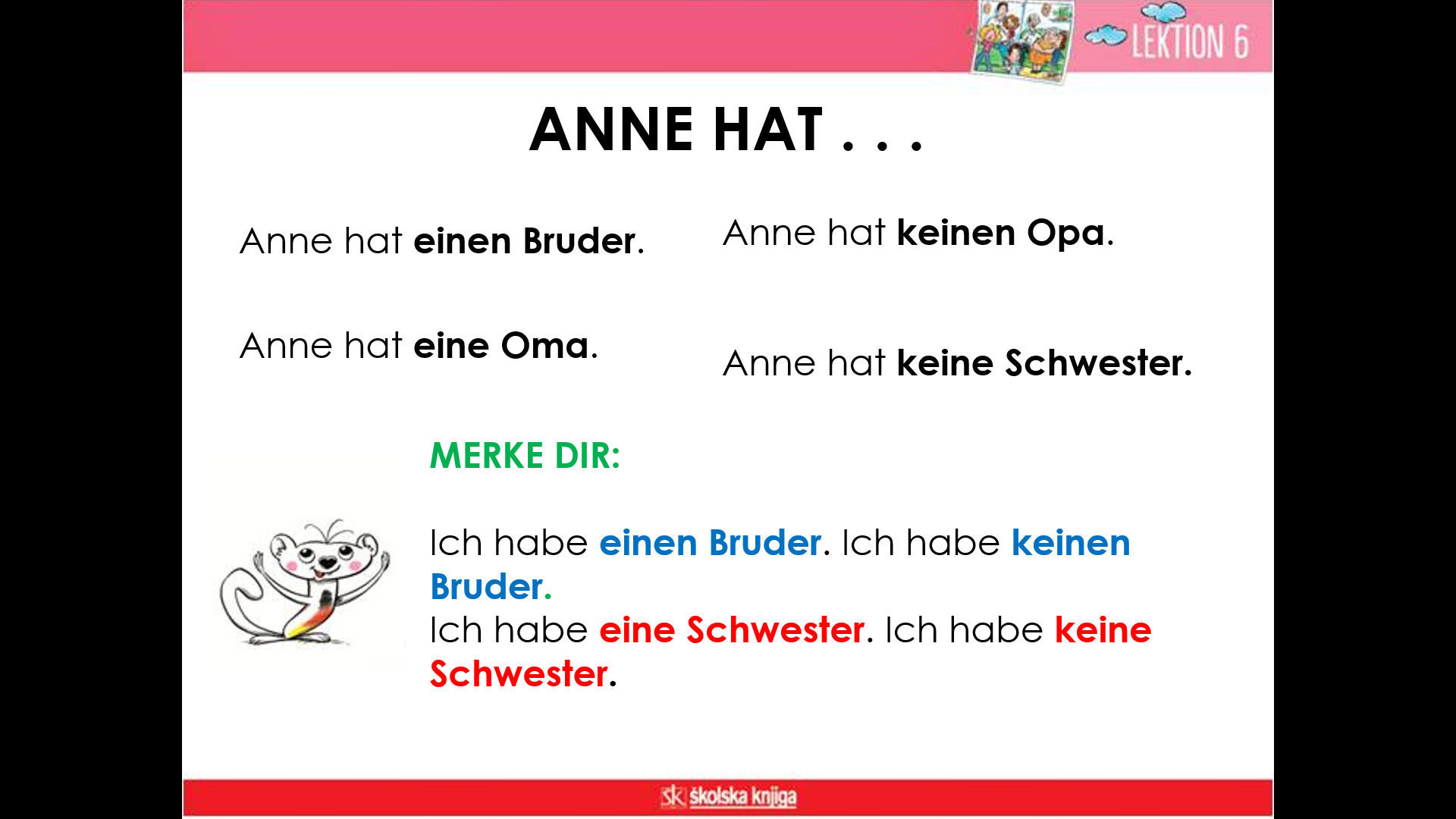 Sljedeće zadatke prepiši u bilježnicu i riješi ih

Ergänze einen / eine, keinen / keine. Dopuni einen / eine, keinen / keine.

1. Hast du einen Bruder? 
 Nein, ich habe _______________ Bruder.
2. Hast du eine Katze?
Ja, ich habe ______________ Katze.
3. Hat Martin einen Hund?
Ja, er hat ____________ Hund.
4. Hat Marion eine Schwester?
Nein, sie hat _____________ Schwester.

(obrati pozornost na podebljane riječi, one su ti pomoć)
Također ćemo se malo pozabaviti s kućnim životinjama/ljubimcima: Haustiere
Neke smo već spominjali, a to su:

die Katze - mačka
der Hund – pas 
der Hamester – hrčak 
das Kaninchen – kunić 
 
Poslušaj dijalog na 47. str., 9. zadatak (klikni na zvučnik)
Pokušaj sada sam/sama pročitati tekst. Ovaj audio zapis će ti pomoći.
Sigurno si primijetio da se i u ovom tekst nalaze neke riječi koje su ti nepoznate, kao npr.
verspielt – zaigran
süß - sladak
lieb – drag
U tekstu se radi o kućnim ljubimcima, kakvi su oni i čiji su. (mein/meine, dein/deine)
Ist das dein Hund? (Je li to tvoj pas?)  Ja, das ist mein Hund. (Da to je moj pas.)
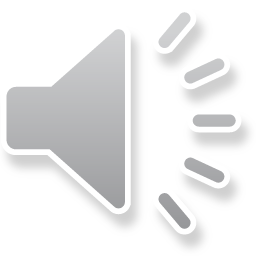 Prepiši u bilježnicu:
Haustiere
verspielt – zaigran
süß - sladak
lieb – drag
Sljedeće zadatke prepiši u bilježnicu i riješi ih


Ergänze dein / deine und mein / meine. Dopuni dein / deine i mein / meine.

Primjer
a) Ist das _____dein_________ Vater? Ja, das ist ______mein_______ Vater. Itd..
b) Ist das ______________ Opa? Ja, das ist _____________ Opa.
c) Ist das ______________ Oma? Ja, das ist _____________ Oma.
d) Ist das ______________ Katze? Ja, das ist _____________ Katze.
e) Ist das ______________ Bruder? Ja, das ist ____________ Bruder.
f) Ist das _______________ Kaninchen? Ja, das ist _________ Kaninchen.